1.走进移动商务的世界
1-1移动商务认知
学习目标
素质目标
能力目标
具有较强的系统分析问题、解决问题能力及实践操作能力
能分析移动终端是如何影响消费者购买决策的
知识目标
1.了解移动商务的概念、特征；2.理解移动商务与传统商务的区别
情境导入
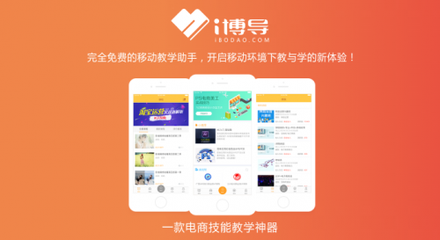 情境导入
一、情境概述
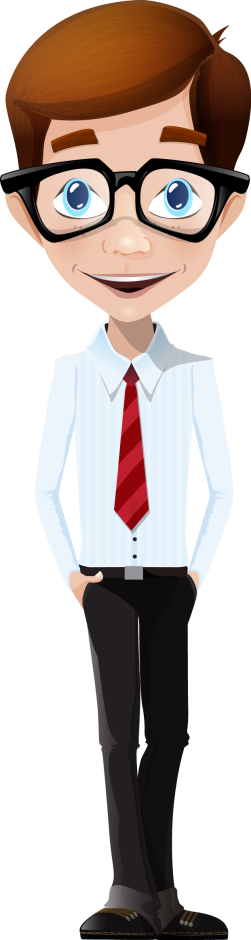 小明毕业后进入一家企业从事移动运营推广工作，他发现，如今有越来越多的人使用手机上网，人们只要轻触手机屏幕就能了解到自己关心的信息。看到移动电子商务的前景，可是周磊并不了解移动电子商务，因此他决定先从移动电子商务基础知识开始学习。
情境导入
二、情境分析
在学习移动电子商务前，了解移动电子商务的基本知识是非常重要的，首先必须了解清楚下面几个问题：
1. 移动电子商务的出现主要表现在哪些方面？
2.移动电子商务的特点是什么？与传统电子商务相比有什么优势？
3.移动电子商务都有哪些具体的分类？
4.目前移动电子商务的发展现状是什么？未来又会怎么样？
技能学习
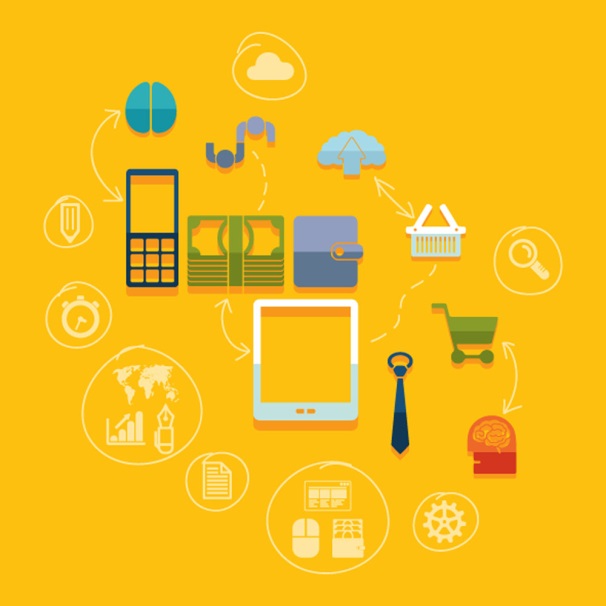 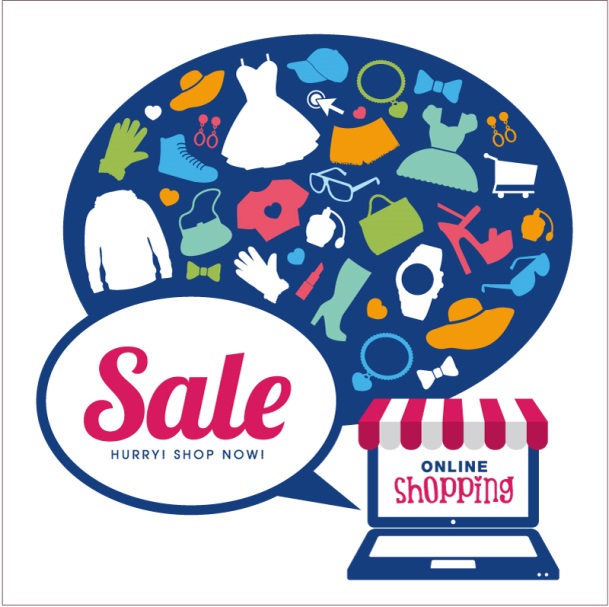 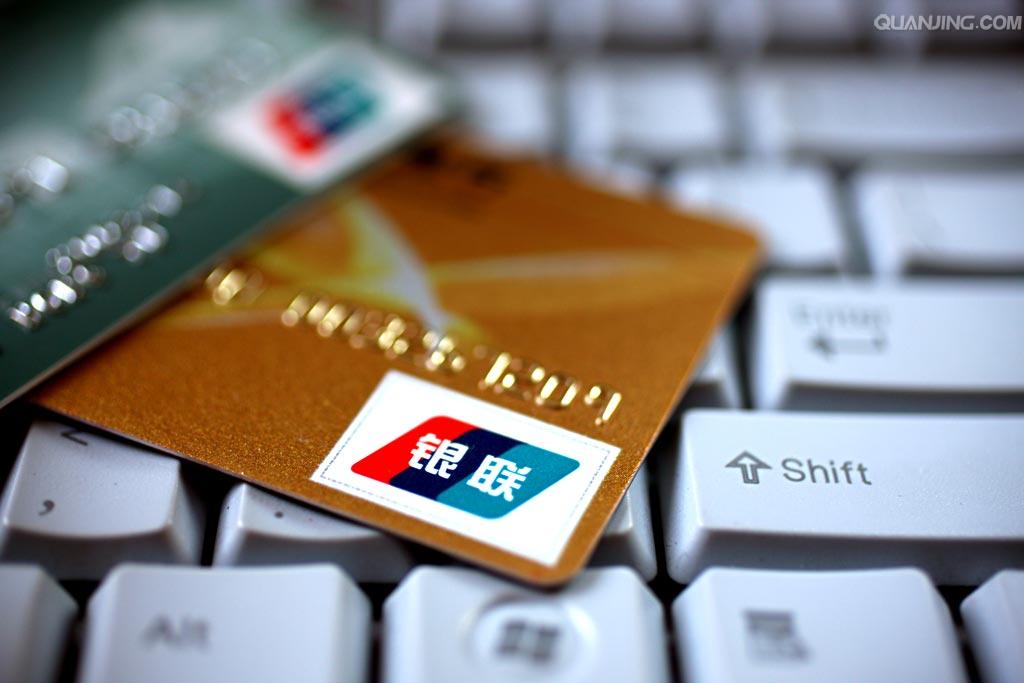 技能学习
一、技能支撑
1.移动电子商务出现时的表现
支付方式多样化
在线交易
多种灵活的销售方式
物流信息跟踪更加方便快捷
个性化服务
[Speaker Notes: 支付方式多样化，物流信息跟踪更加方便快捷，同时，移动电子商务需求的多样性与分散性，为现代电子商务行业拓展了广阔的业务范围。
移动电子商务可实现多种灵活的销售方式，并且可以根据顾客的需要和偏好供个性化服务，让服务行业随时随地性为客服提供高效的服务。]
技能学习
一、技能支撑
2.移动电子商务出现时的分类
（1）按服务类型分类
1）推式服务。移动电子商务的推式服务，就是根据用户的消费习惯、爱好，推送用户所需要的各种服务。
2）拉式服务。这是一种被动的服务方式，用户自主地进行信息的查询和服务的选择。
3）交互式服务。交互式服务是移动电子商务中最常用的服务方式，这里可以简单的理解为介于推式服务与拉式服务之间的一种服务，例如淘宝推出的支付宝钱包就属于交互式服务的APP。
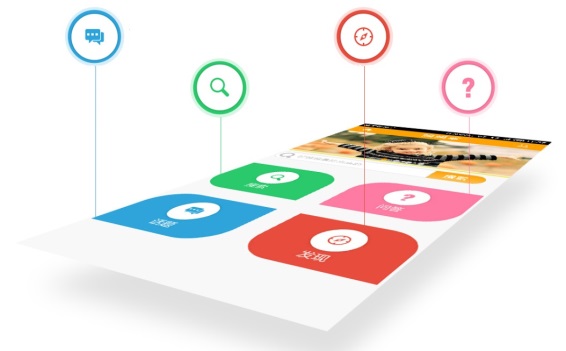 技能学习
一、技能支撑
2.移动电子商务出现时的分类
（2）按商务形式分类
按商务形式划分，移动电子商务可分为：B2C、C2C、B2B、O2O、G2C等多种形式。
1）B2C（Business to Customer）业务是企业对消费者的业务，也就是通常说的商业零售，直接面向消费者销售产品和服务。
2）C2C（Consumer to Consumer）的移动电子商务是个人对个人的商务形式。C2C模式的特点是消费者与消费者之间的交易。
3）B2B（Business to Business）业务是企业与企业之间通过移动互联网进行数据交换、传递，开展丰富的商业贸易活动。
技能学习
一、技能支撑
2.移动电子商务出现时的分类
（2）按商务形式分类
4）O2O（Online to Offline）是指将线下的商务机会与互联网结合，让互联网成为线下交易的平台。
5）G2C（Government to Citizen）是指政府与公众之间的电子政务。
技能学习
一、技能支撑
3.移动电子商务发展现状与趋势
我国移动电子商务目前处于刚刚起步阶段，其发展特点可以总结为以下三点：
（1）完善无线设施的基础建设，大力发展无线网络；
（2）国内运营商纷纷涉足移动电子商务领域。近些年，淘宝、京东都相继推出了手机端的APP，微信也推出了微信钱包的业务；
（3）传统的行业开始涉足移动电子商务，例如万达集团与百度、腾讯合作成立万达电子商务公司。
移动电子商务的发展已经势不可挡，其将会与人们的生活越来越紧密，发展移动电子商务也将是未来传统电子商务的必然趋势。
技能学习
二、案例学习
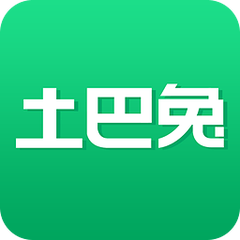 技能学习
二、案例学习
为了紧跟移动电子商务的发展，传统家装服务转战移动电子商务，例如土巴兔装修APP从2012年上线至今，凭借优质的一站式家装服务在众多家装APP中脱颖而出。土巴兔是面向用户的一站式家装服务平台，目前已开通250个城市分站，累计服务1600万中国家庭。在土巴兔，用户可获得免费验房、免费设计与报价、装修质检、家居电商、品质施工、远程监控工地等服务。换句话说，用户可以通过一部手机，定制家装风格，并且可以远程看到自己家装修的进度，解决的大多数上班族的家装烦恼。
技能学习
二、案例学习
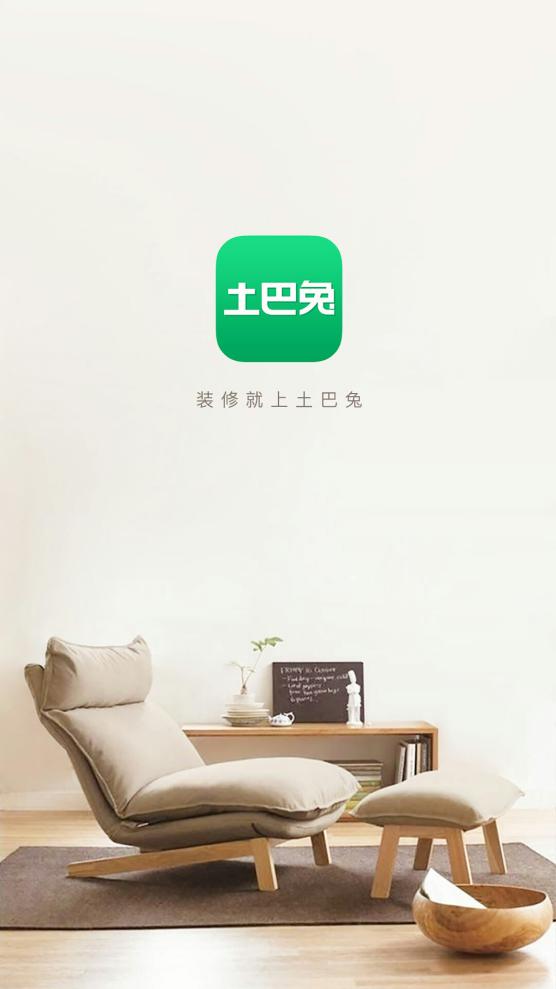 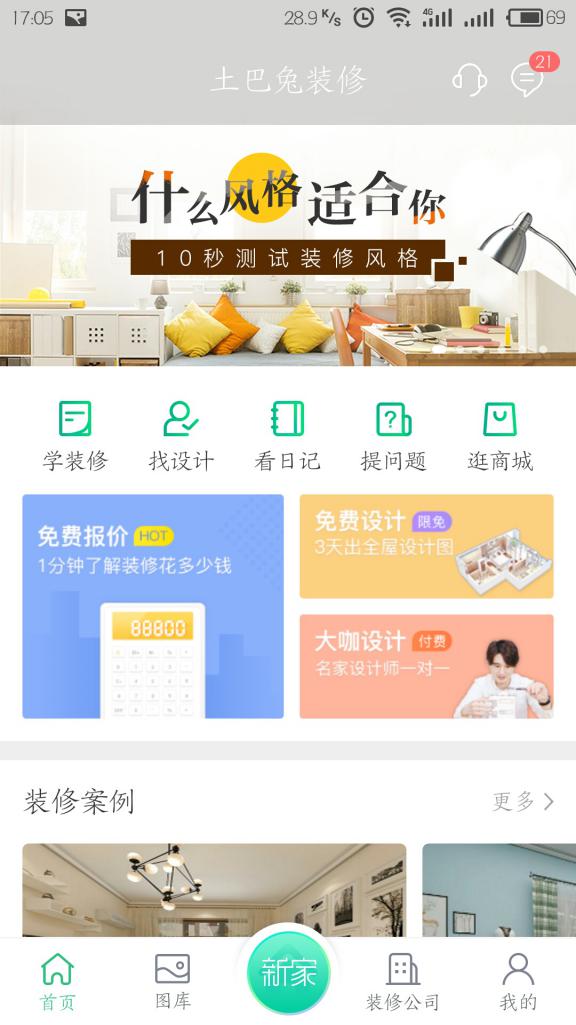 通过本案例可以看到，传统行业积极加入到移动电子商务的大军当中，推出手机端APP，这充分说明了移动电子商务正在被传统企业所重视。
技能学习
三、技能提升
移动电商相比于传统商务的优势
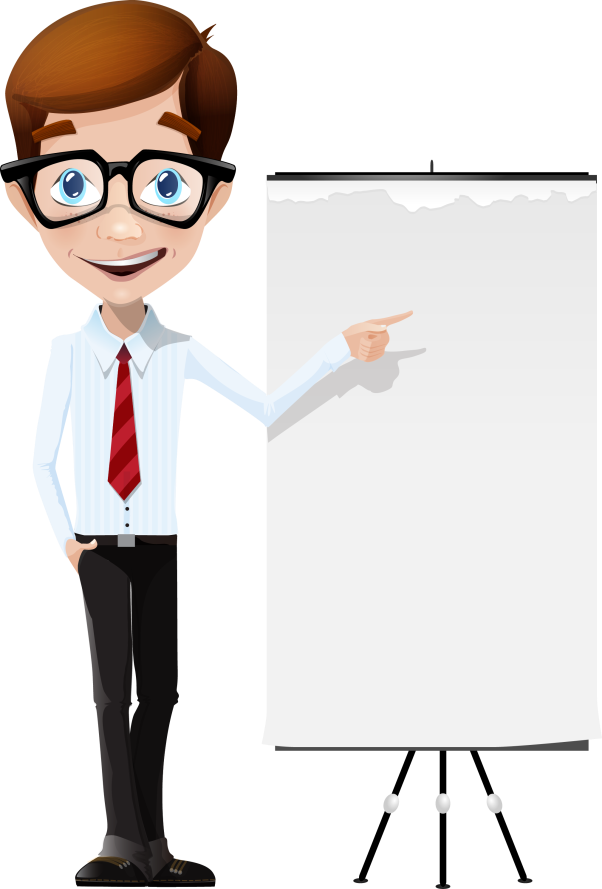 灵活
简单
方便
技能学习
三、技能提升
移动电商相比于传统商务的优势
1.灵活。移动电子商务不同于传统商务，它可以完全根据消费者的个性化需求和喜好进行定制。
2.简单。土巴兔的用户只需要轻点手机就能轻松了解到家装的各种装修信息。对于用户而言，简单的操作让用户更加便捷喜爱，对于商家而言，这种方式提升了营销效果，降低了成本，扩大了市场。
3.方便。移动电子商务的用户通过手机就可以随时随地获取所需的服务信息，不受时间和空间的限制，从而很大程度上方便了用户。
移动互联网时代的5F思维
从PC互联网时代进入了移动互联网时代，移动互联网具备5F思维：
Frament 碎片化思维
FANS 粉丝思维
FOCUS 焦点思维
FAST快一步思维
FIRST第一思维
行动指南：移动互联思维十大落地法则：
Love（营造亲人般的爱） 
Simple（简约到极致）
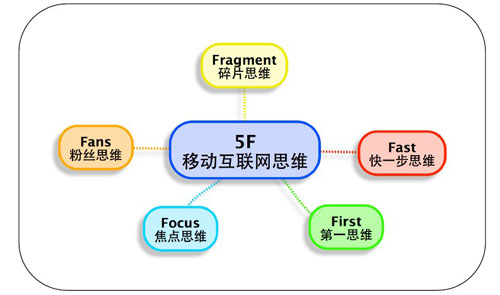 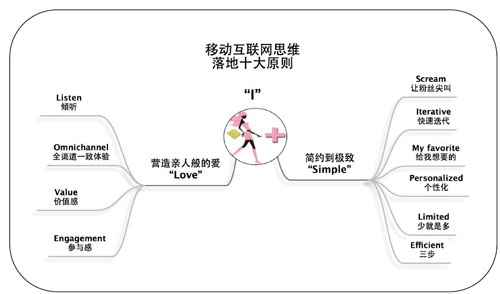 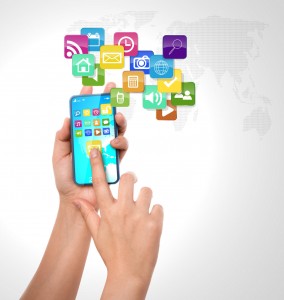 Fragment碎片化思维
移动互联网加剧了消费者的三个碎片化趋势：
购物地点的碎片化；购物时间的碎片化；购物需求的碎片化。
碎片时间成为赢得消费者的黄金窗口，如何建立起碎片化思维，从碎片的世界中汇聚商业的力量？
我们有五个关键的课题需要研究：
1.如何让消费者在碎片时间主动选择你？
2.如何让消费者在一分钟内爱上你？
3.如何在一小段时间里与消费者建立起令她心动的对话？
4.如何在一个碎片的时间窗口提供令消费者尖叫的商品和服务？
5.如何通过全渠道覆盖消费者更多的碎片时间？
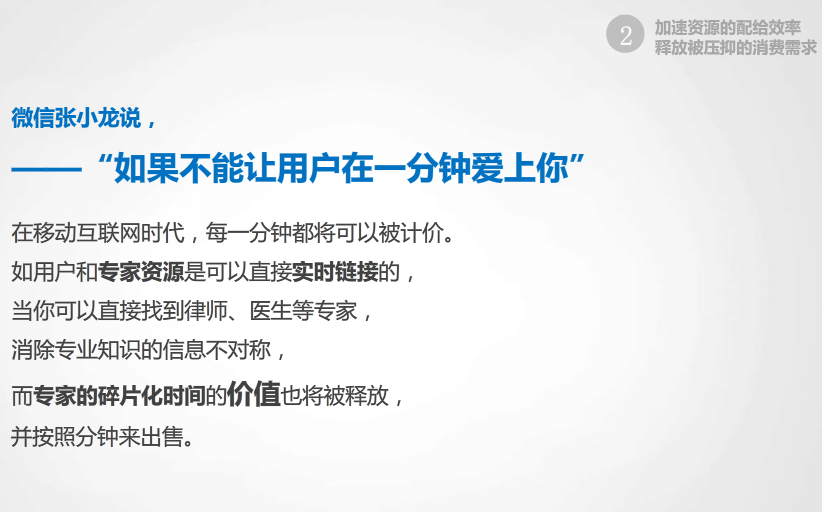 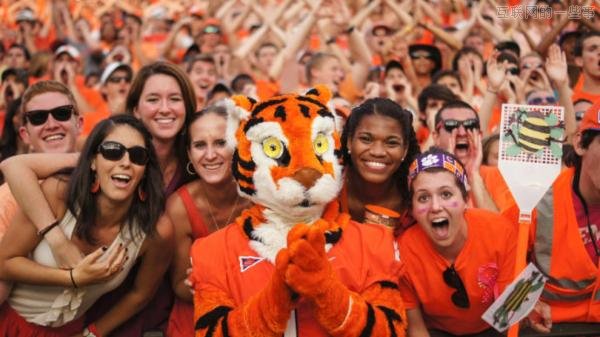 Fans粉丝思维
移动互联网时代的法则是“得粉丝者，得天下”。粉丝就是生产力，粉丝经济学将大行其道。
我们的品牌需要粉丝，粉丝是最优质的目标消费者，一旦注入感情因素，有缺陷的产品也会被接受。粉丝对你的品牌、对你的企业拥有高度的忠诚和热情，还会向他的社交圈传播你的口碑，帮助你的业务获得非线性的增长甚至是爆炸性增长。
如何建立起粉丝思维，从市场中汇聚粉丝的力量？我们有三个关键的课题需要研究：
1.如何重新定义品牌的理念和价值主张，吸引粉丝？
2.如何将品牌的消费部落打造成粉丝们温暖的精神家园？
3.如何激发粉丝的激情和参与感？
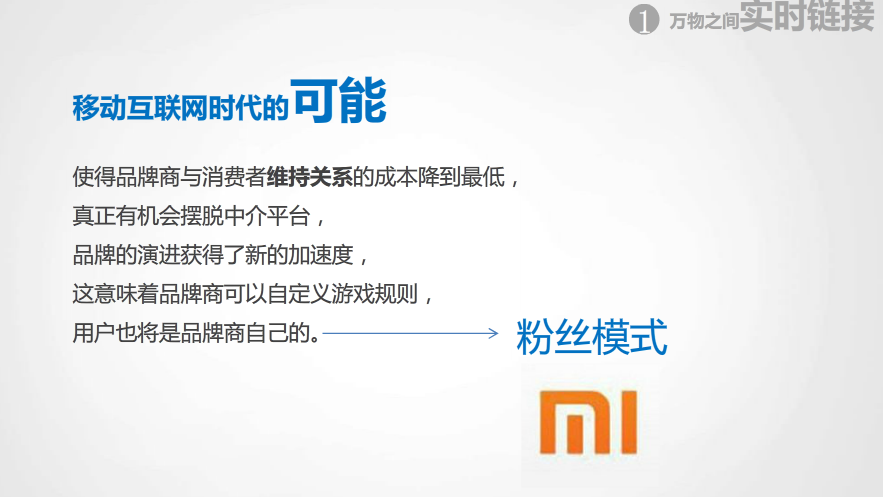 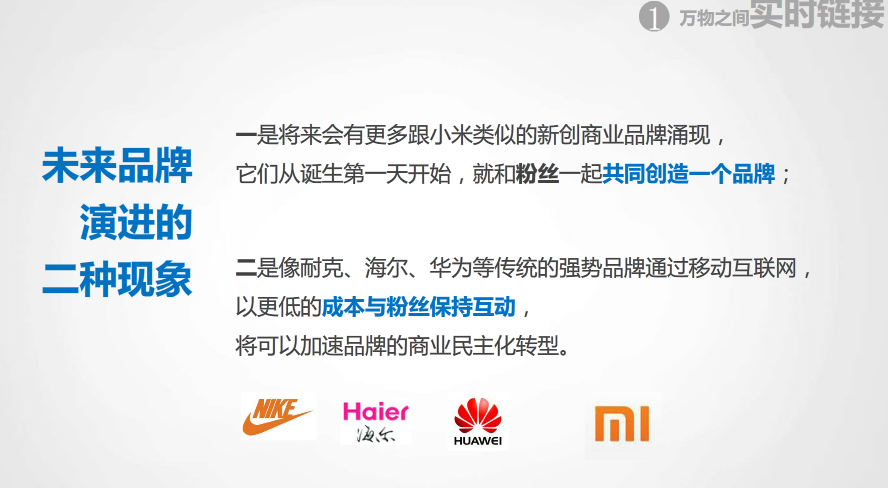 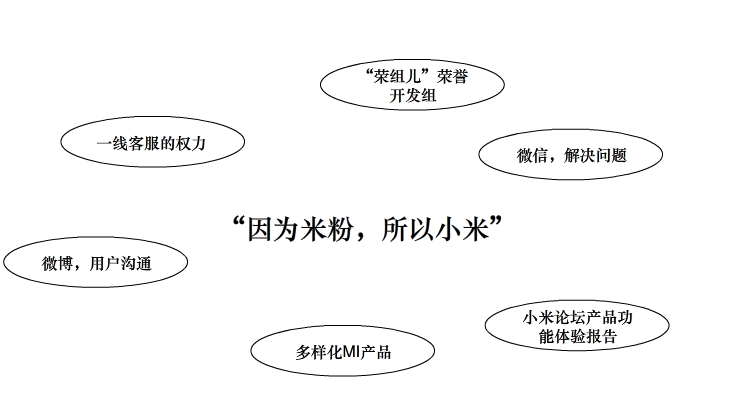 Focus焦点思维
在移动互联网时代，“不做什么”比“做什么”更重要。专注才有力量，才能做到极致。
如何建立起焦点思维，从看似碎片的世界中汇聚商业的力量？
我们有两个关键的课题需要研究：
1.如何做减法，找到焦点战略？
2.如何将焦点战略做到极致？
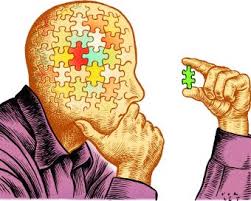 Fast快一步思维
在移动互联网时代，你得到优势的时间和失去优势的时间可能是同样的短。
如何建立起快一步思维，从变化多端的世界中找到“天下武功，无坚不破，唯快不破”的速度？
我们有两个关键的课题需要研究：
1.如何加速，找到快速发展的道路？
2.如何将整个组织的速度与顾客的速度协调一致？
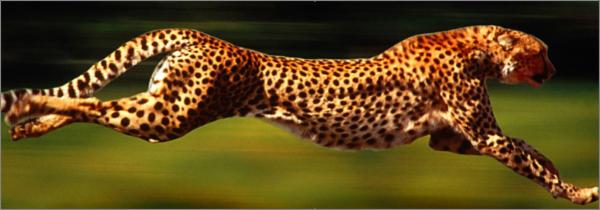 First第一思维
移动互联网时代，只有第一，没有第二。第一，并不一定是销售额第一。如果想要成为第一，就必须打破消费者的思维定势，成为消费者心智里的第一。
 如何建立第一思维，在自己定位的焦点市场赢得消费者心中的第一？
我们有两个关键的课题需要研究：
1.如何定位，找到成为第一的路径？
2.如何成为第一？
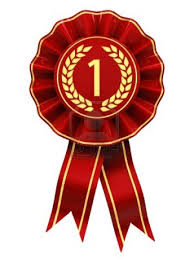 要点回顾
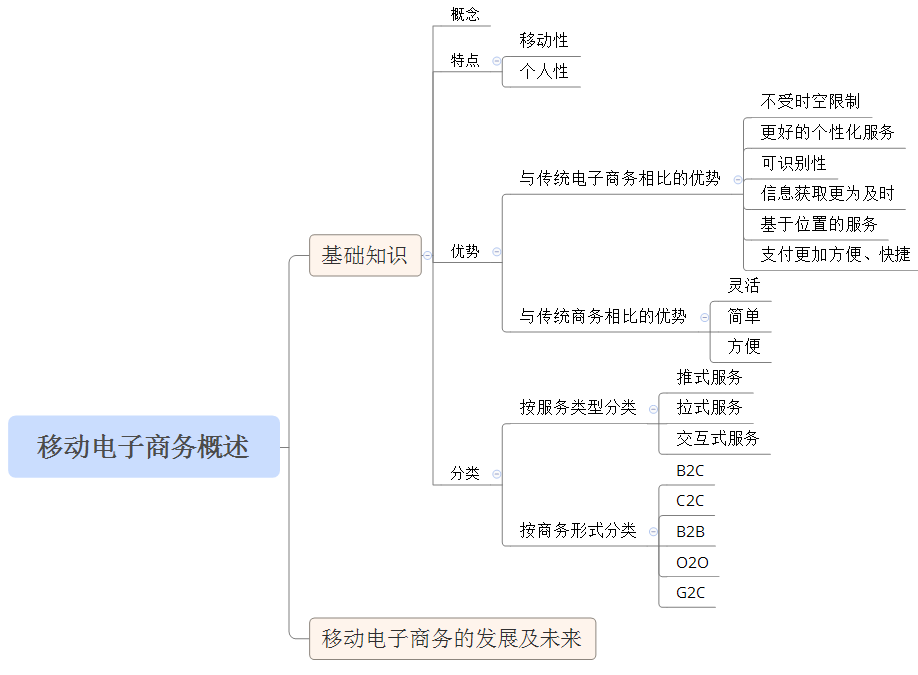 任务实训及考核
1.1.5  任务实训及考核
谢  谢！
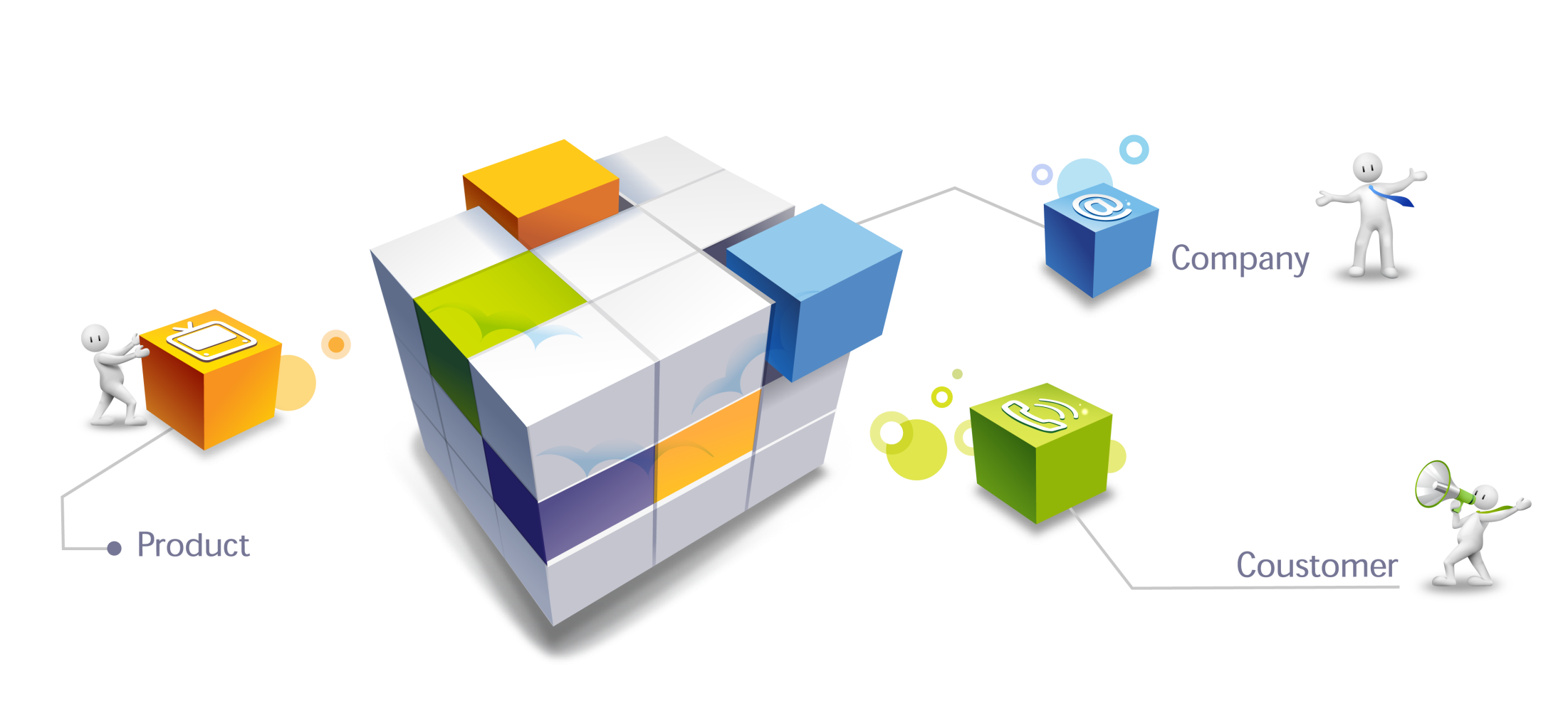